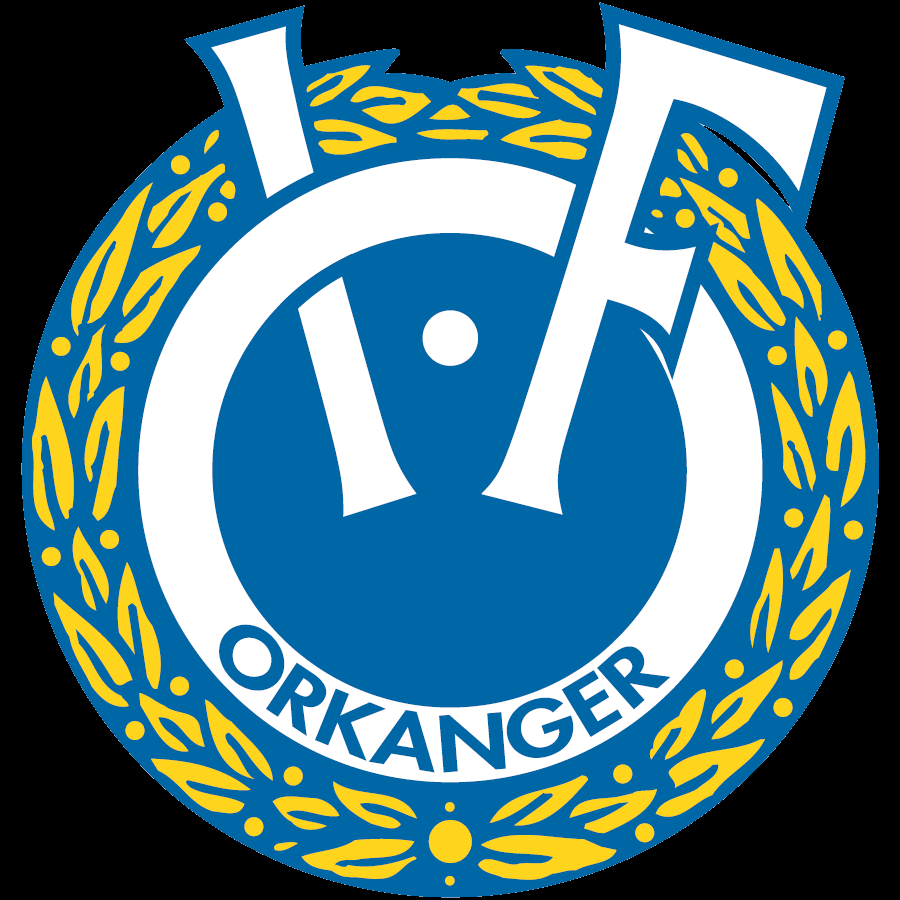 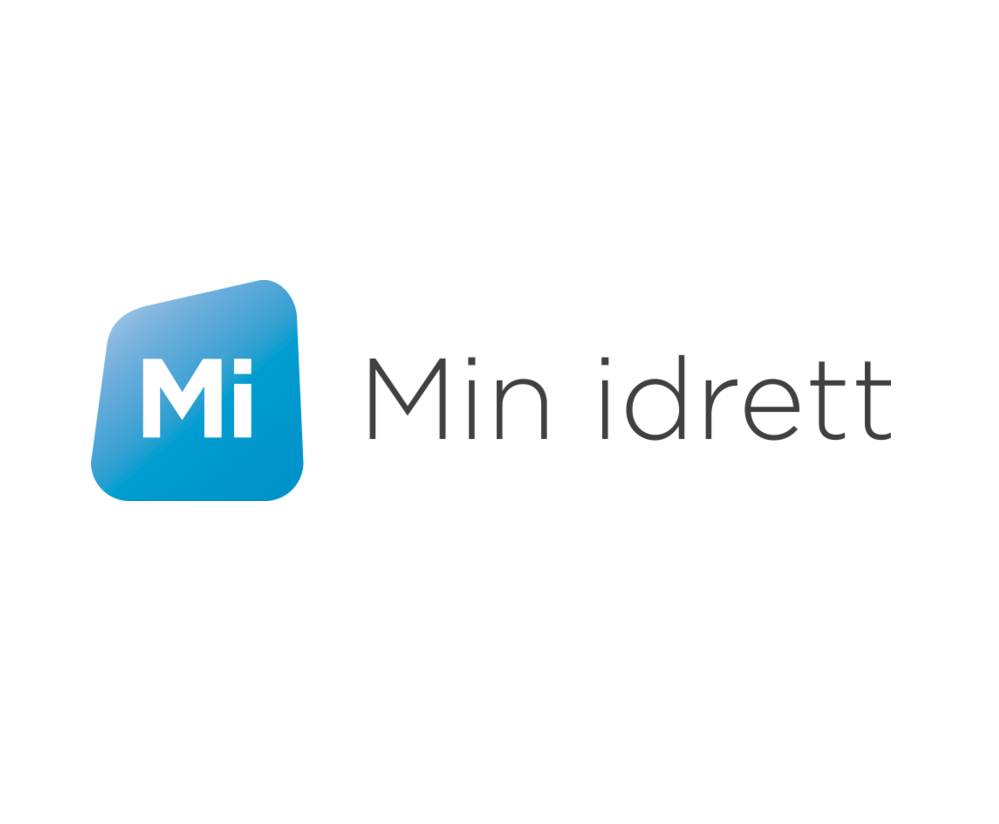 Brukermanual Min Idrett
Orkanger Idrettsforening
Punkt 1: Gå til minidrett.nif.no
Punkt 2: Trykk på ny bruker
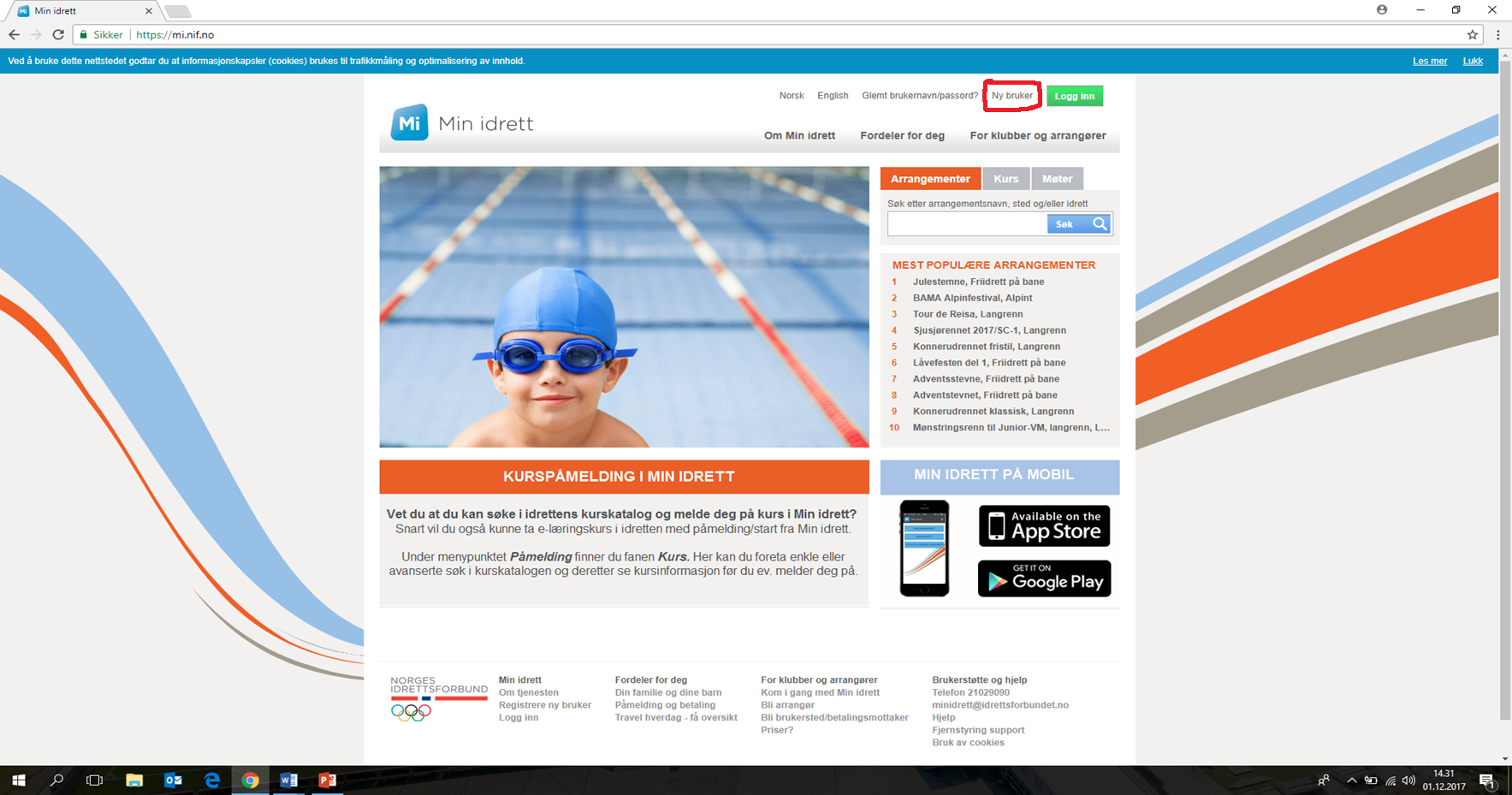 Punkt 3: Tast inn din personalia og du vil så få en epost om å bekrefte brukeren din
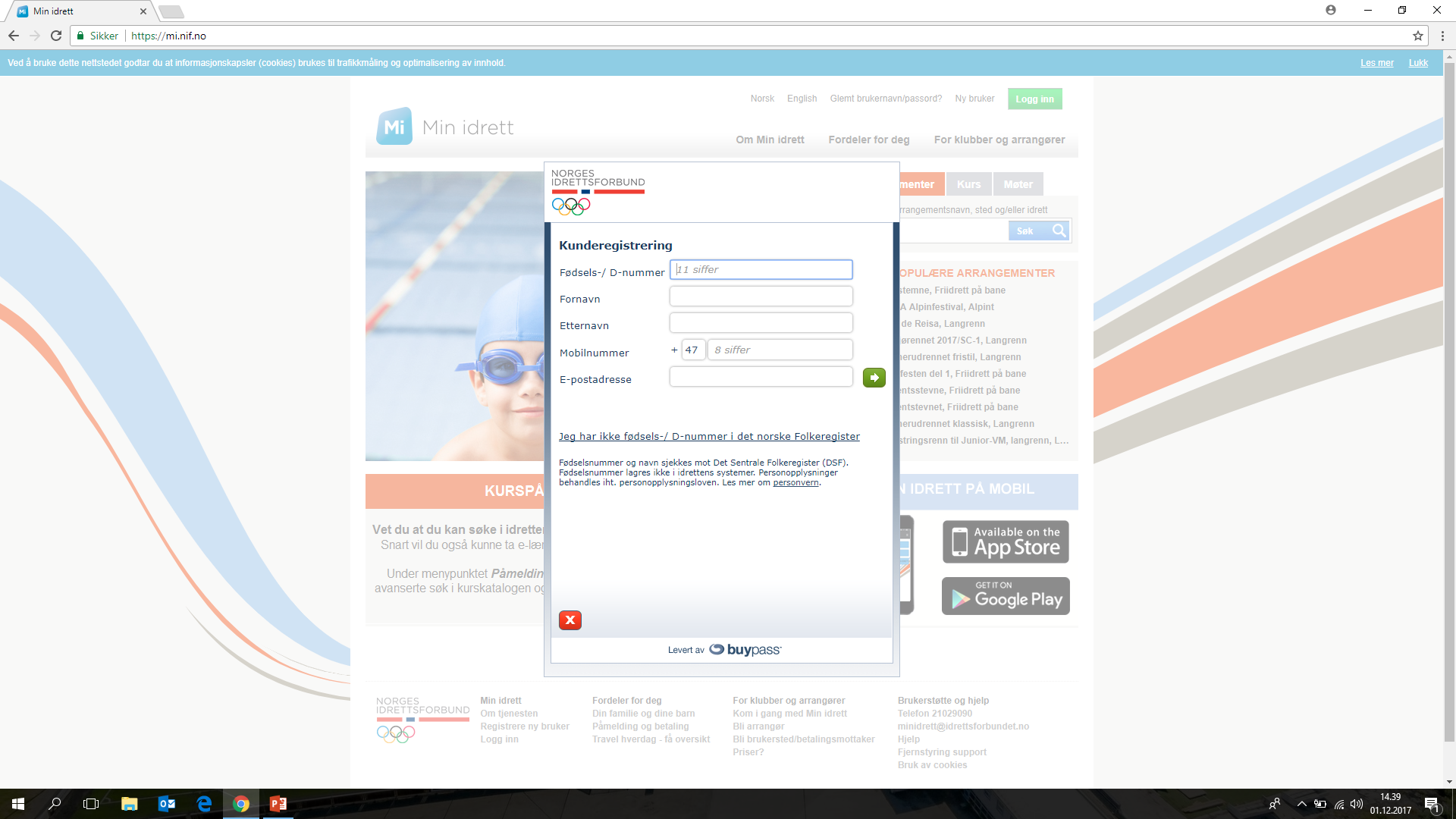 Punkt 5: Trykk på logg inn, markert i rødt og logg deg inn med brukernavn og passord.
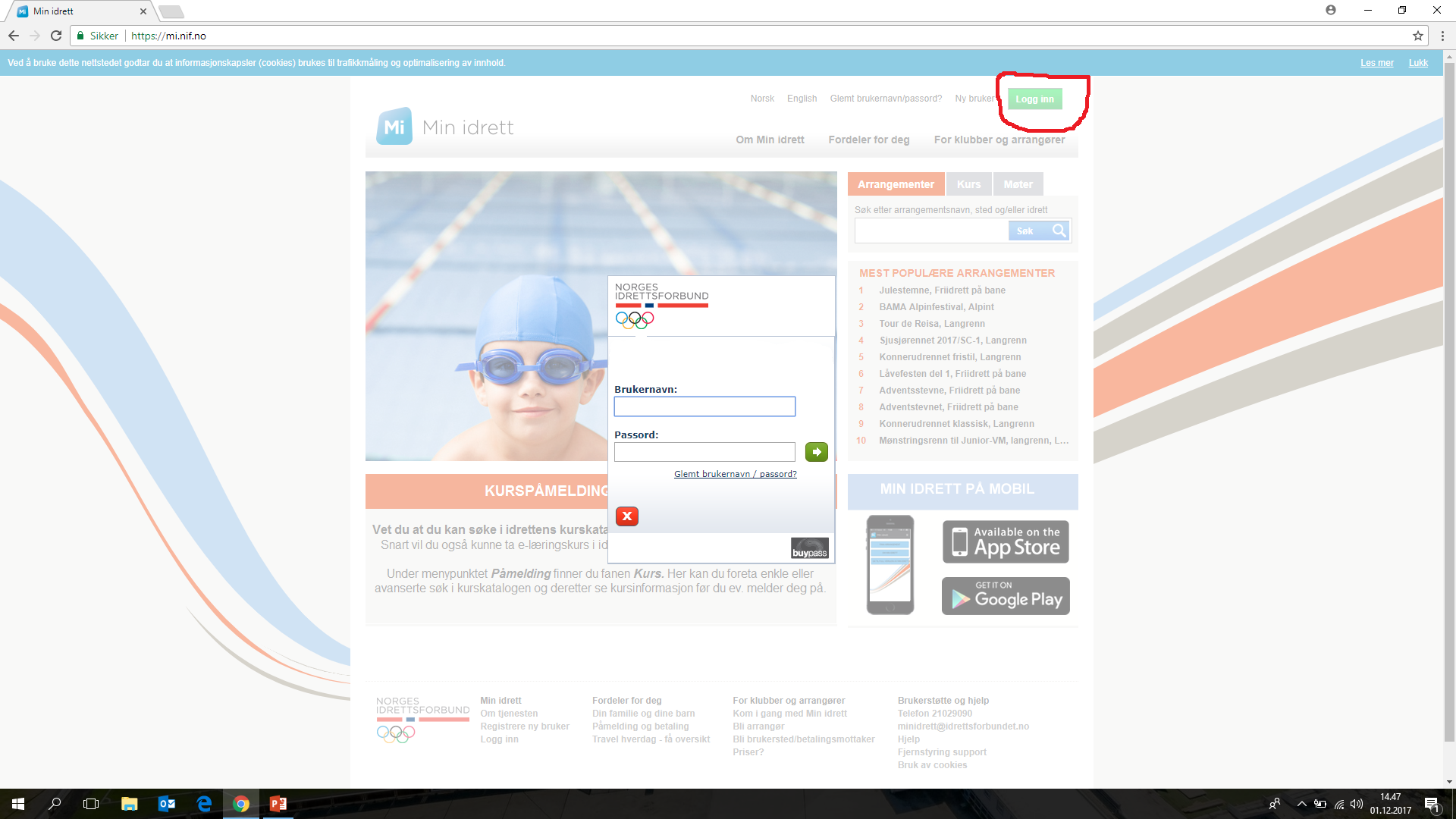 Ved glemt brukernavn eller passord trykk på glemt brukernavn/passord
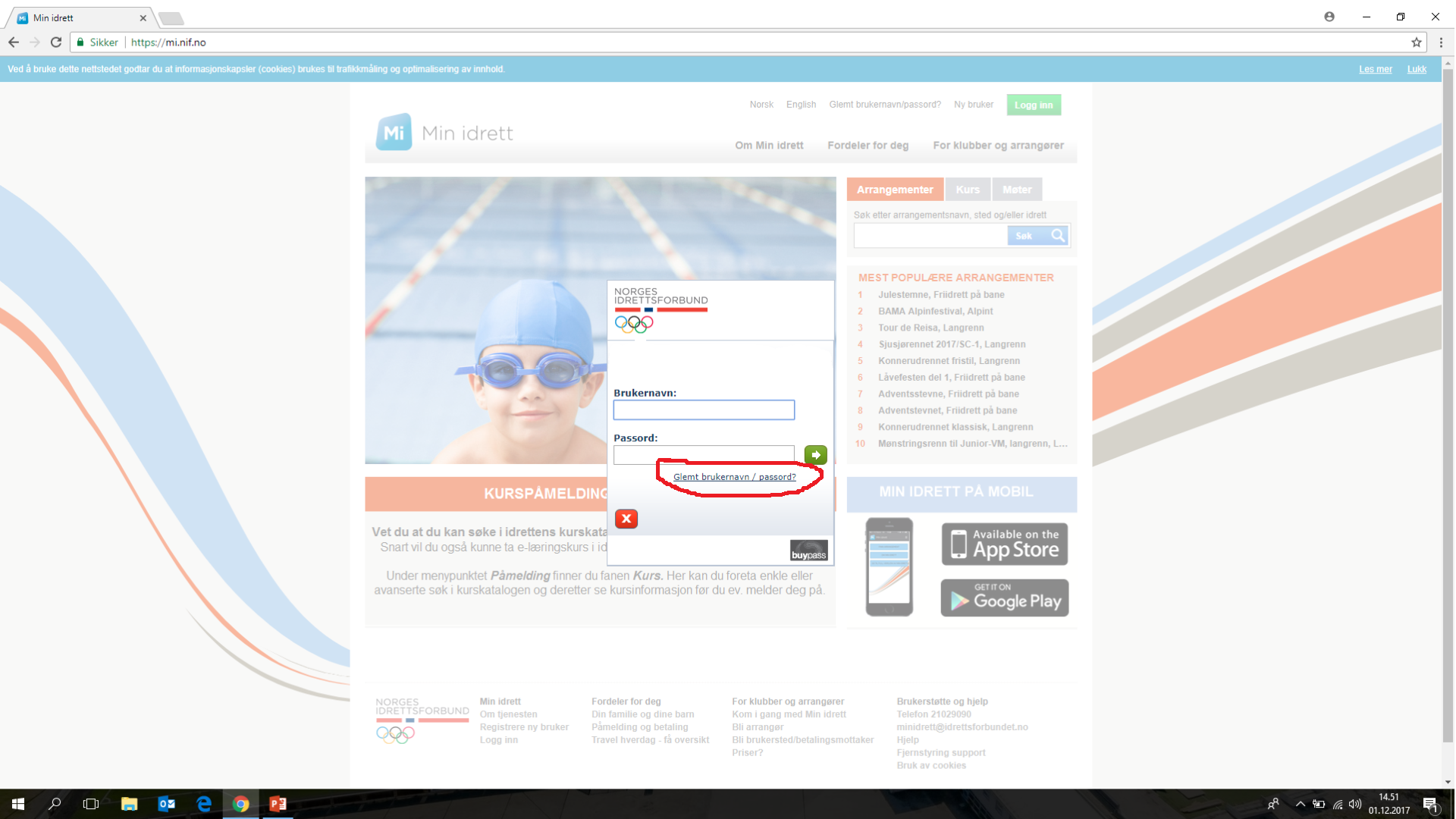 Få tilsendt engangskode enten på sms eller epost, fyll inn
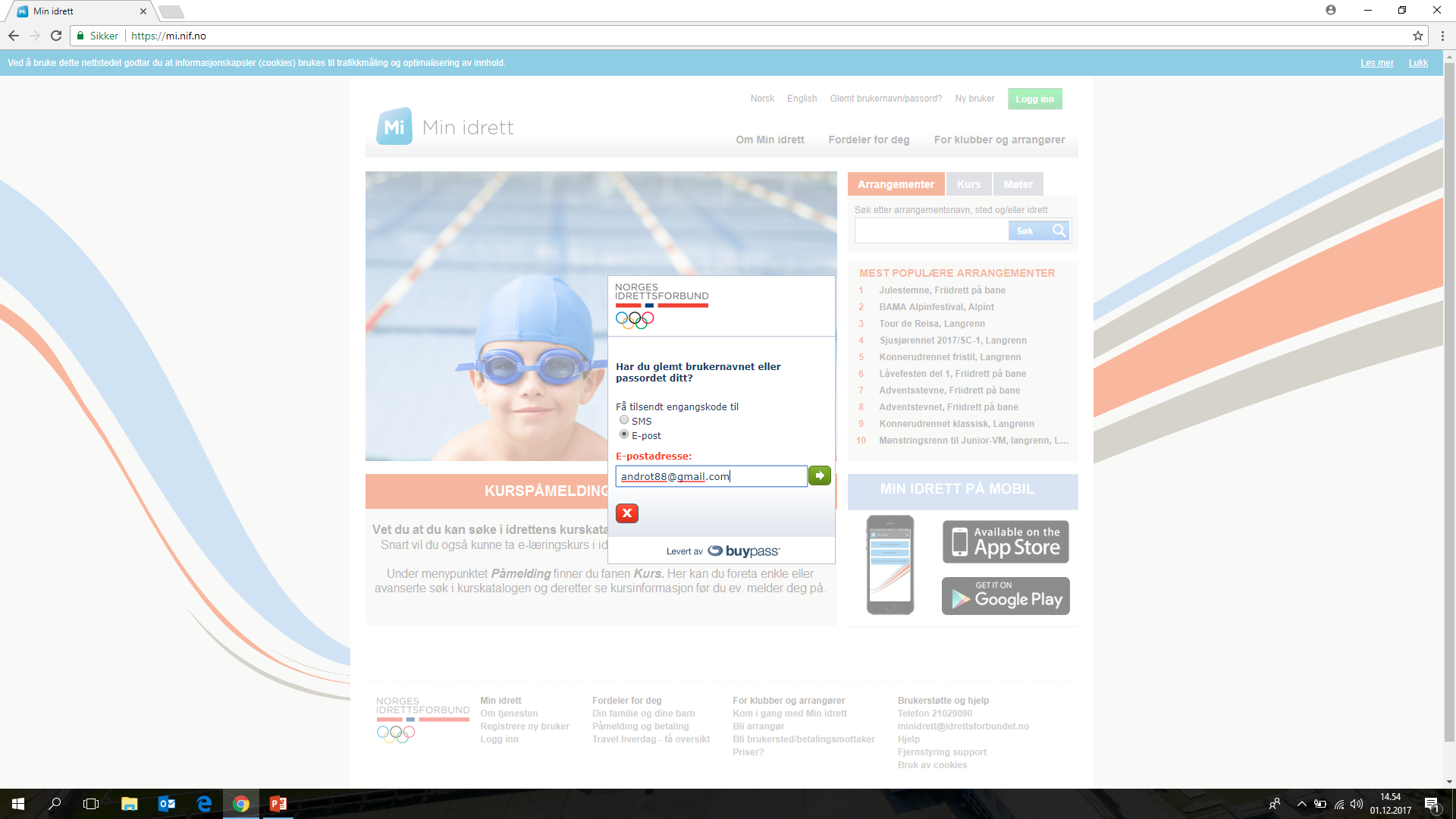 Tast inn engangskode i dialogboksen. Etter å ha tastet inn engangskoden får du opp et brukernavn i dialogboksen. NB! Dette brukernavnet kan du endre senere når du logger inn! Noter deg hva brukernavnet er for det trenger du igjen etter at du har satt passord!
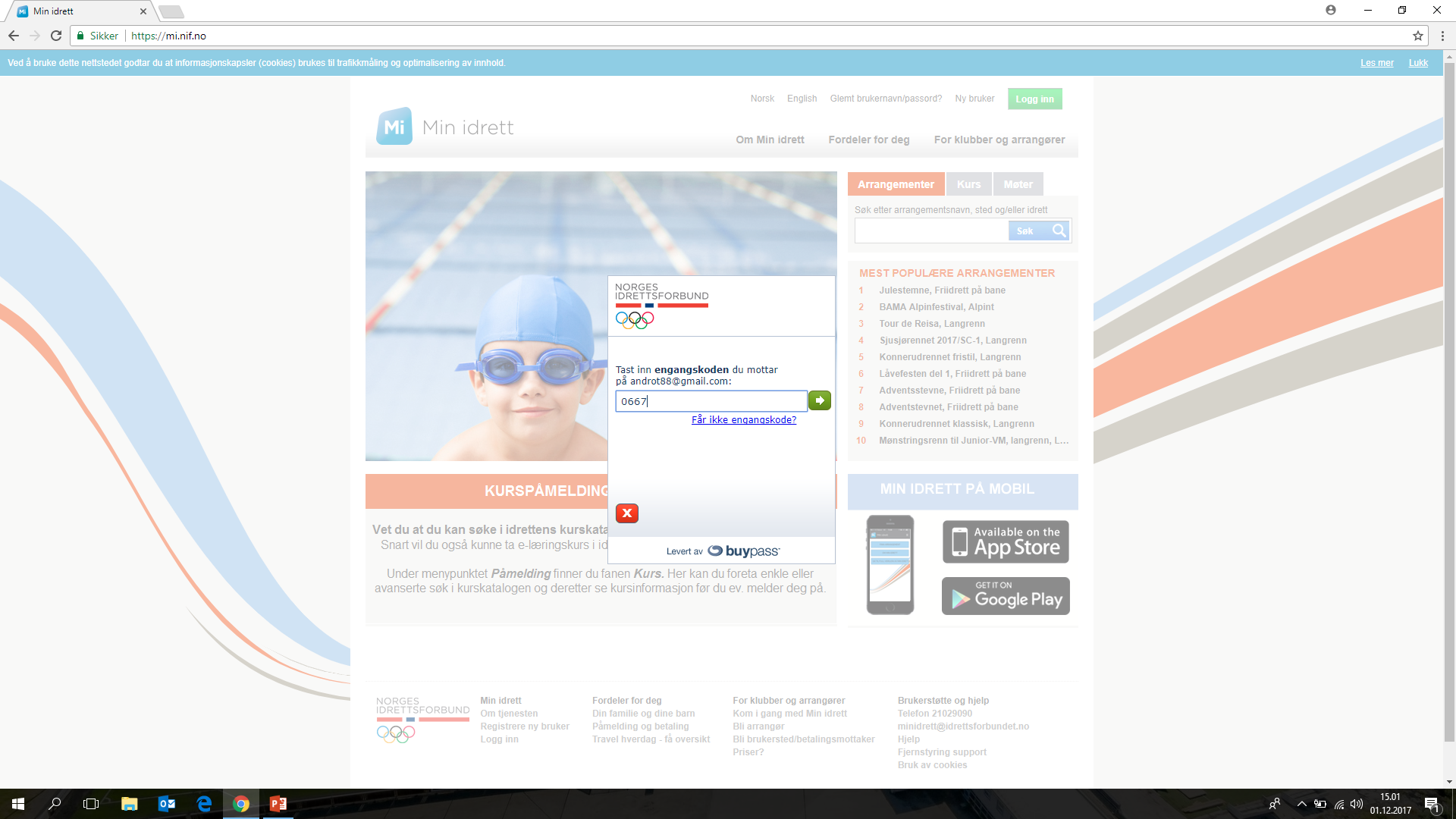 Du er nå inne på din profil og her har du mulighet til å legge til flere opplysninger om deg selv.  Du kan også se din «Idretts-CV» , ved å trykke på PDF filen nederst på bildet
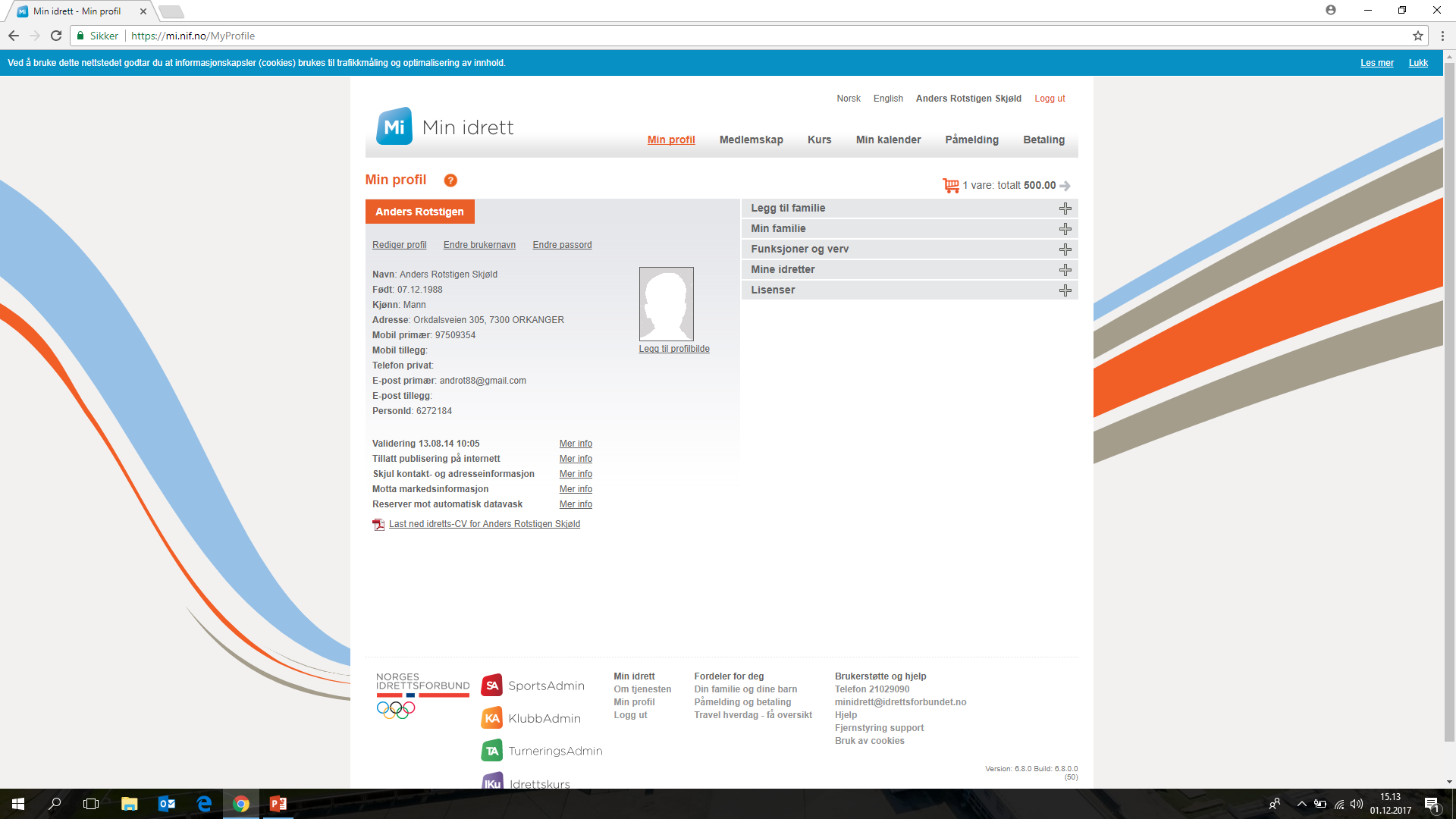 Punkt 6: Legg til familie

Inne på «Min Profil» har du mulighet til å legge til familie slik at du kan få tilgang til deres profil, og kan sende søknad på deres vegne om å bli medlem i klubben, samt at en får alle fakturaer på en og samme plass for alle familiemedlemmer.
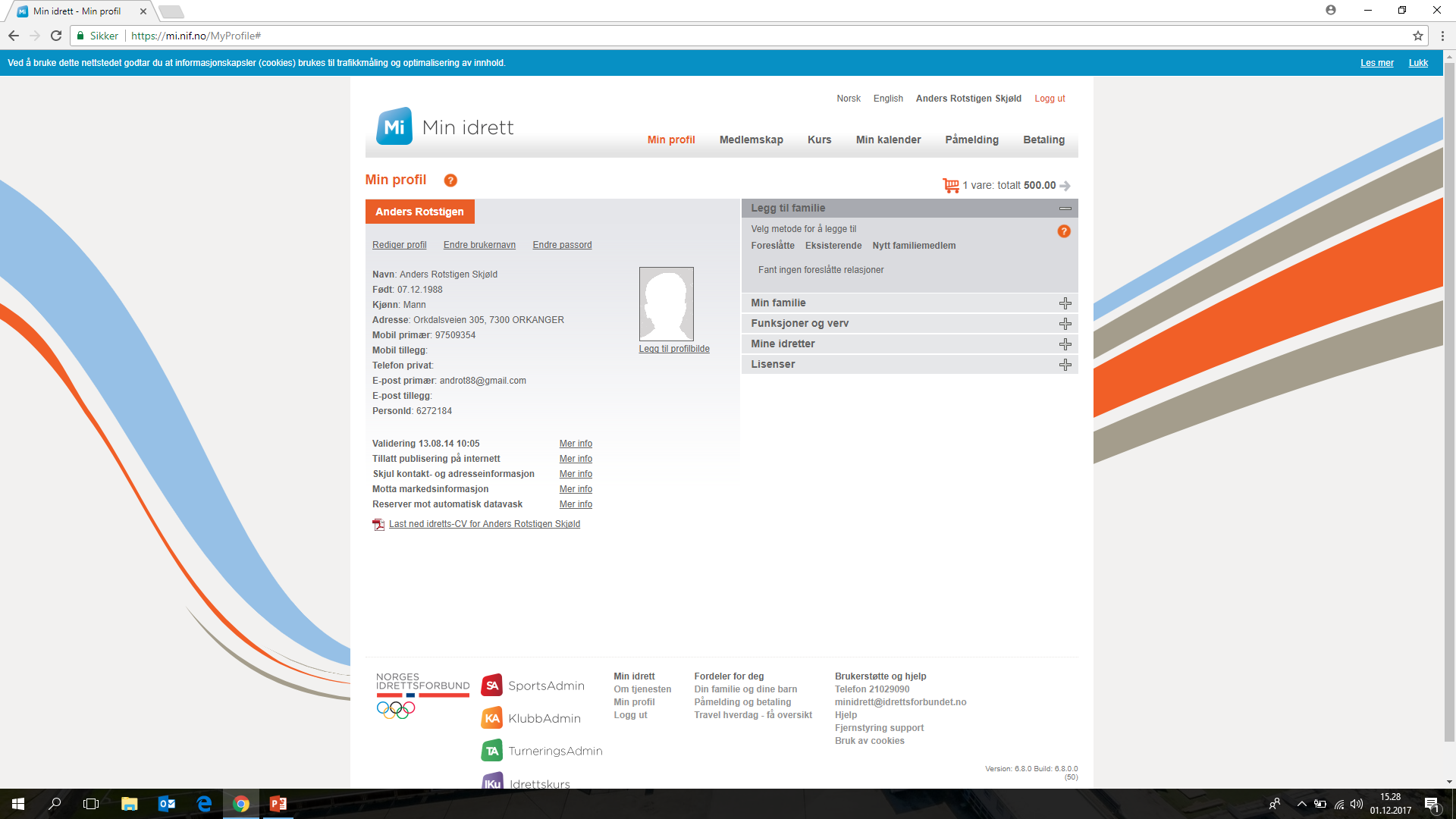 Når en skal legge til familie kommer det opp 3 alternativer; Foreslåtte, eksisterende og nytt familiemedlem


Under foreslåtte, vil personer som er registrert med samme epostadresse som deg selv automatisk vises. Sett hake for de du ønsker å legge til, og klikk på knappen legg til (Arkfanen foreslåtte vises ikke dersom det ikke er noen profiler registrert med samme epostadresse.

Under eksisterende profil, kan du legge til profiler som allerede er registrert med en annen epostadresse enn din egen. Skriv inn epostadressen til profilen du ønsker å legge til, og klikk på knappen søk. Sett hake foran den eller de du vil legge til og klikk legg til. Det blir da sendt en forespørsel om familietilknytning til denne profilen, som mottaker må logge inn i sin profil og godkjenne.

Under nytt familiemedlemskap kan du registrere familiemedlemmer som ikke tidligere er registrert . Skriv inn personopplysninger og klikk på knappen legg til.
Punkt 8: Medlems i Orkanger Idrettsforening
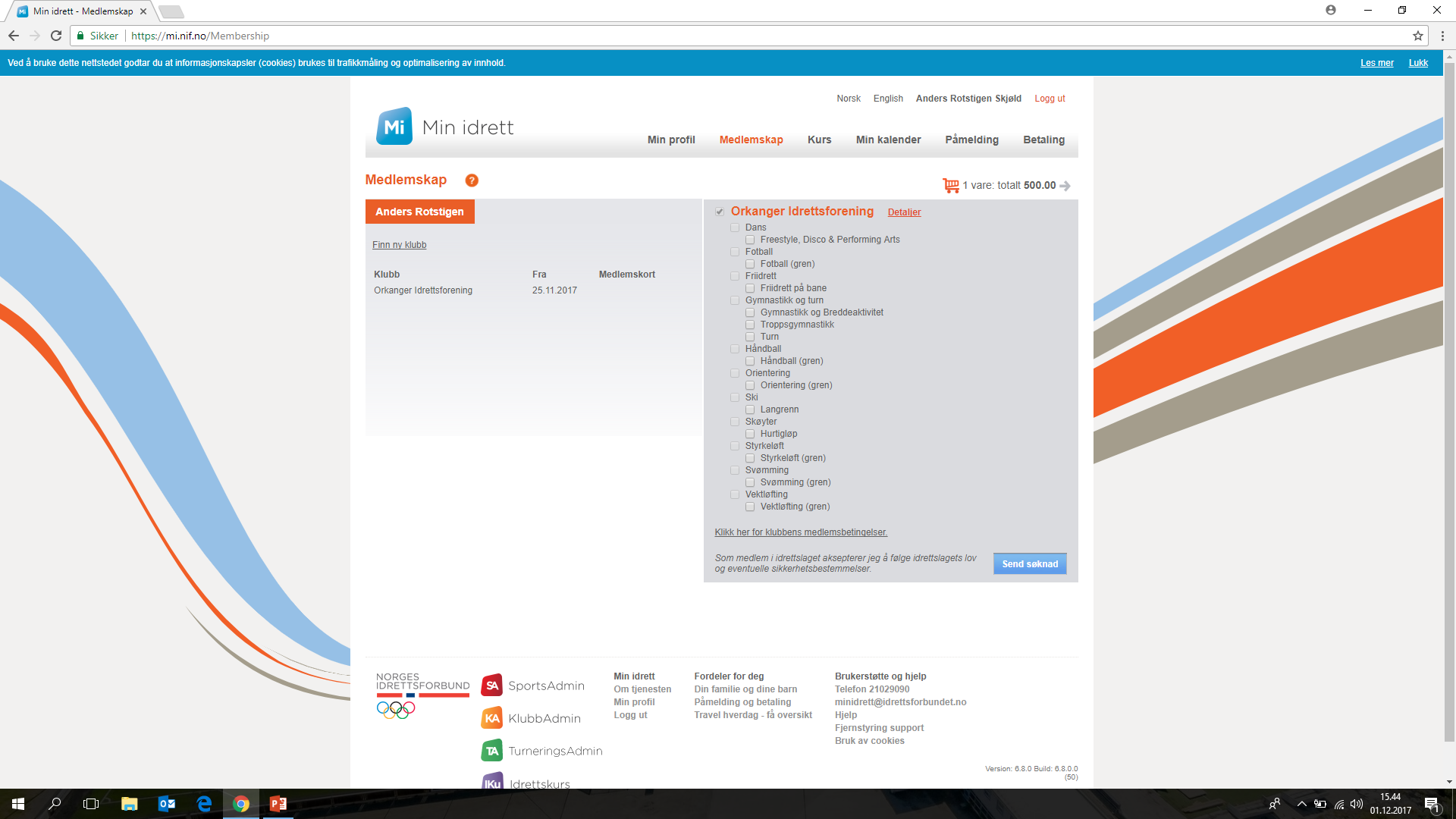 Når du har registrert deg og din familie, kan du på profilen din på samme måte søke om medlemskap for deg og dine i Min Idrett.

Trykk på fanen medlemskap
Klikk på den personen du skal søke om medlemskap for
Klikk på lenken Finn ny klubb
Søk opp Orkanger Idrettsforening
Marker klubben i søkeresultatet
Hak av for klubben og aktuelle grener du vil melde deg inn i og klikk på knappen Send Søknad
Punkt 9: Avslutte medlemskapet i Orkanger Idrettsforening

Du kan når som helst avslutte medlemskap i Orkanger Idrettsforening

Klikk på klubben du ønsker å melde deg ut av
Klikk på detaljer til høyre for navnet på klubben
Klikk på lenken Meld Ut i detaljene som vises under
Klikk på ja for å bekrefte din utmelding
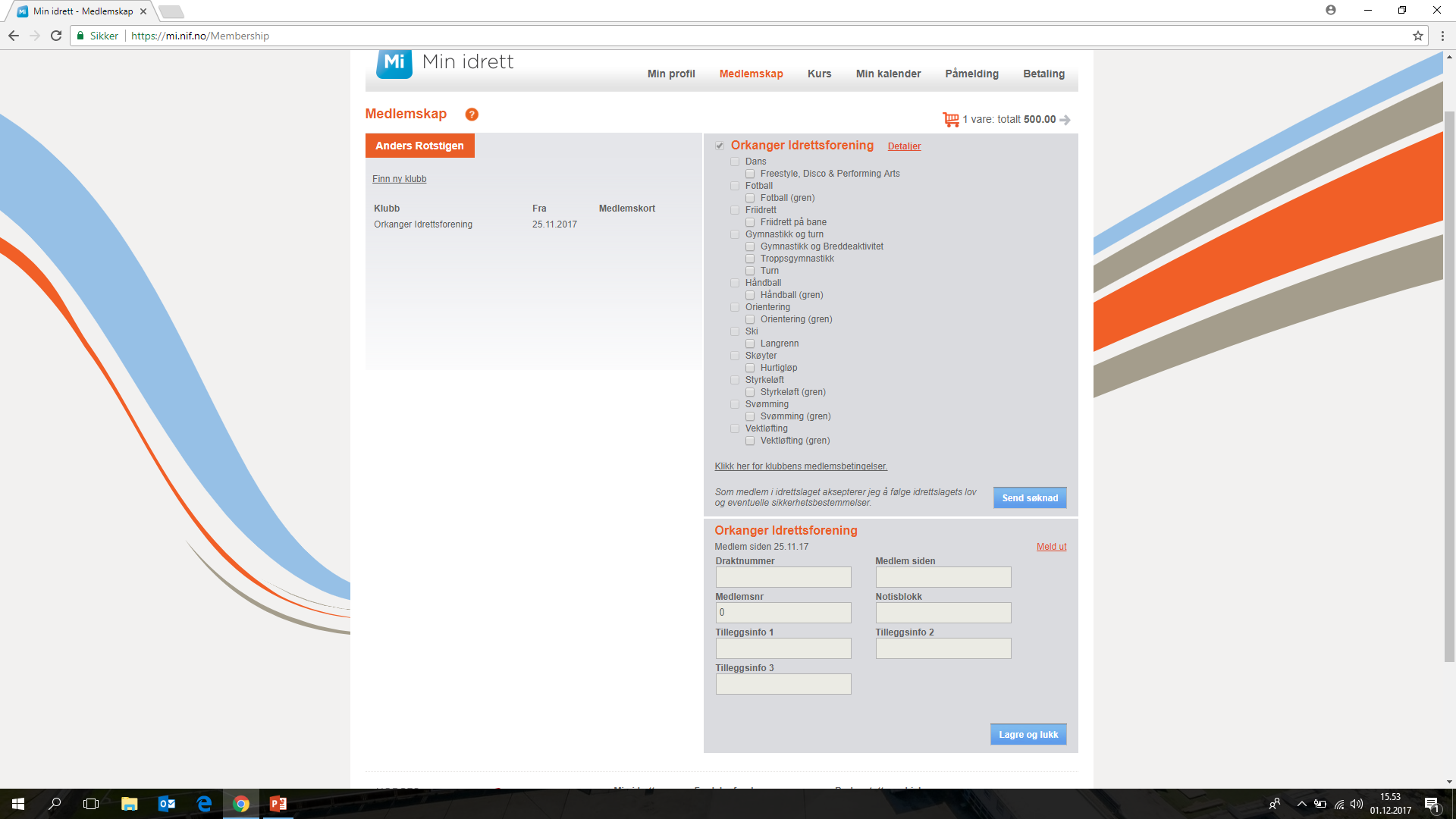 Betaling av fakturaer i Min Idrett

Ved å klikke på handlekurven eller på fanen Betaling, får du opp oversikt over ubetalte fakturaer for deg og din familie. Her vil du også ha oversikt over tidligere betalte fakturaer under fakturahistorikk
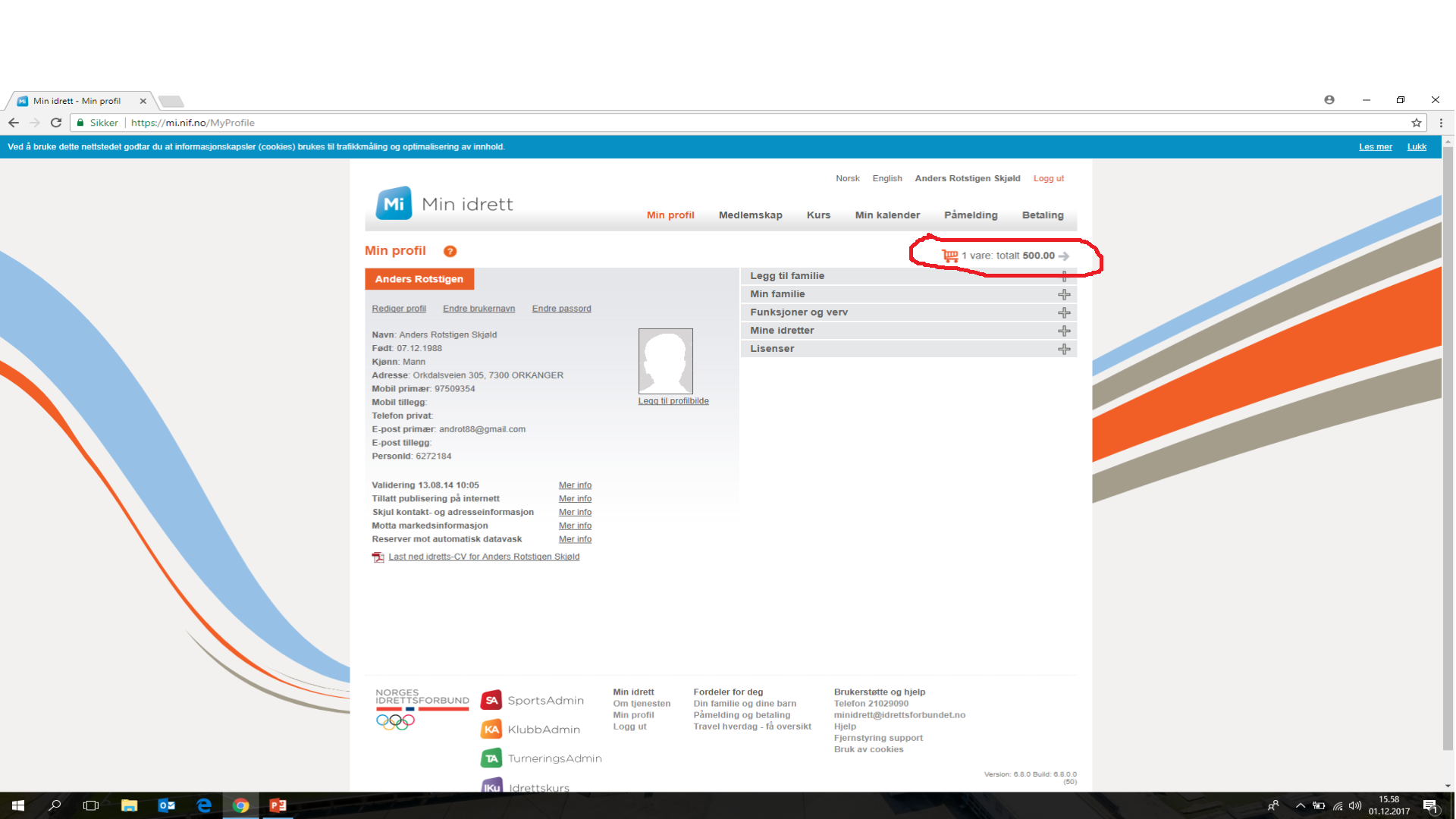 I oversikten kan du se på fakturaene ved å klikke på pdf vedlegget. Her vil det ligge en faktura for hvert medlem, og en faktura for hvert element som faktureres.
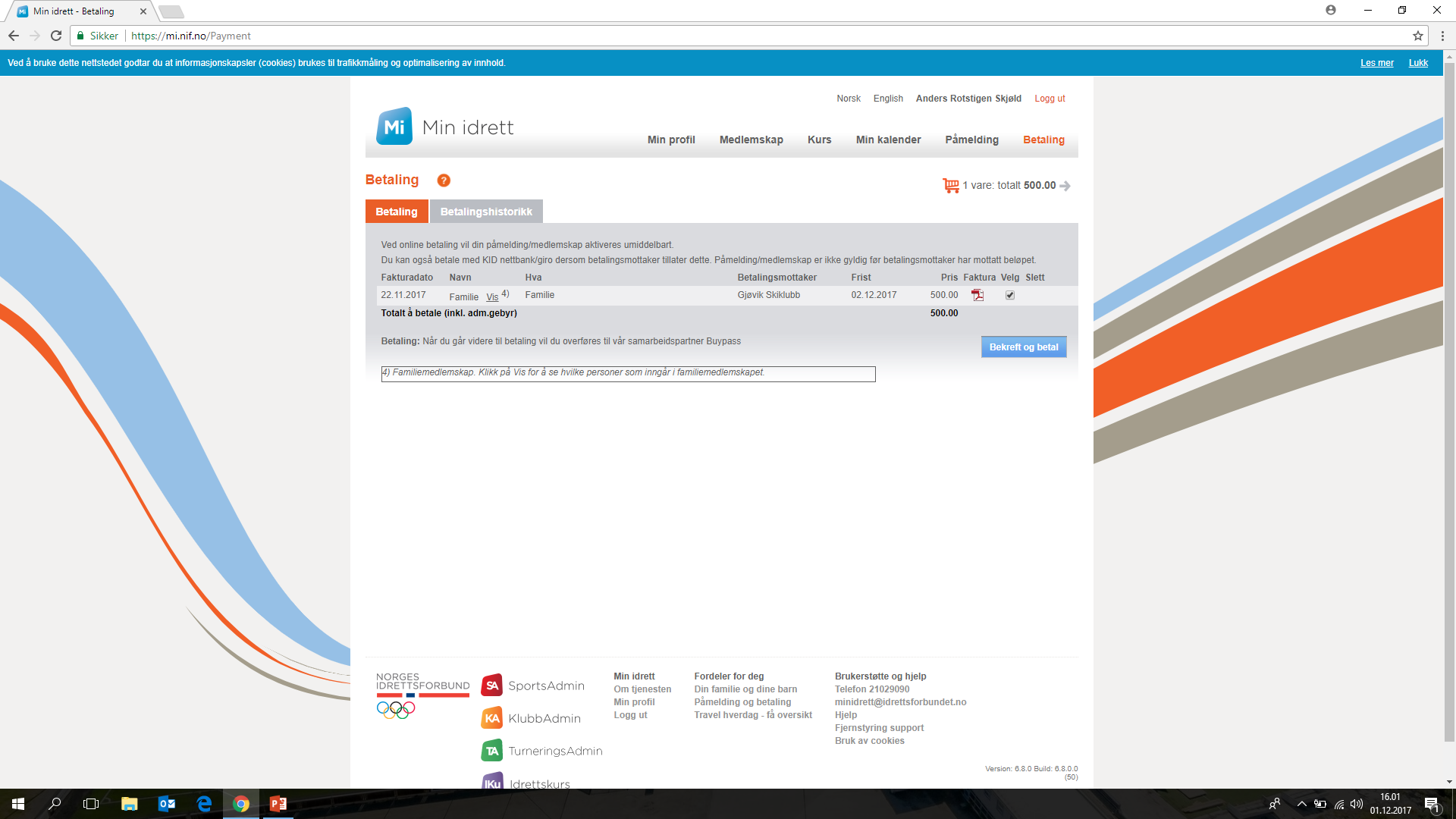 Betaling av faktura kan gjøres gjennom to alternative betalingsmetoder; Tradisjonell bank/nettbank eller online med kredittkort

Tradisjonell betaling via bank/nettbank

Ønsker du å benytte bank, må du betale en og en faktura for hver faktura har et unik Kid nummer. Det kan ta inntil 3 dager før betalingsstatus oppdateres til betalt, ved bruk av denne betalingsmetoden

2. Online med kort

Ved betaling online med kort, kan du betale alle fakturaene i en transaksjon. Huk av for de fakturaene du skal betale og klikk «Betal og Bekreft»

Da får du beskjed om å taste inn kortnummer, utløpsdato og sikkerhetskode-CVS og klikk Betal. Går transaksjonen igjennom forsvinner kravet til betalingen, og i betalingshistorikken dukker fakturaene opp som betalt

Når transaksjonen er gjennomført får du opp et kvitteringsskjermbilde
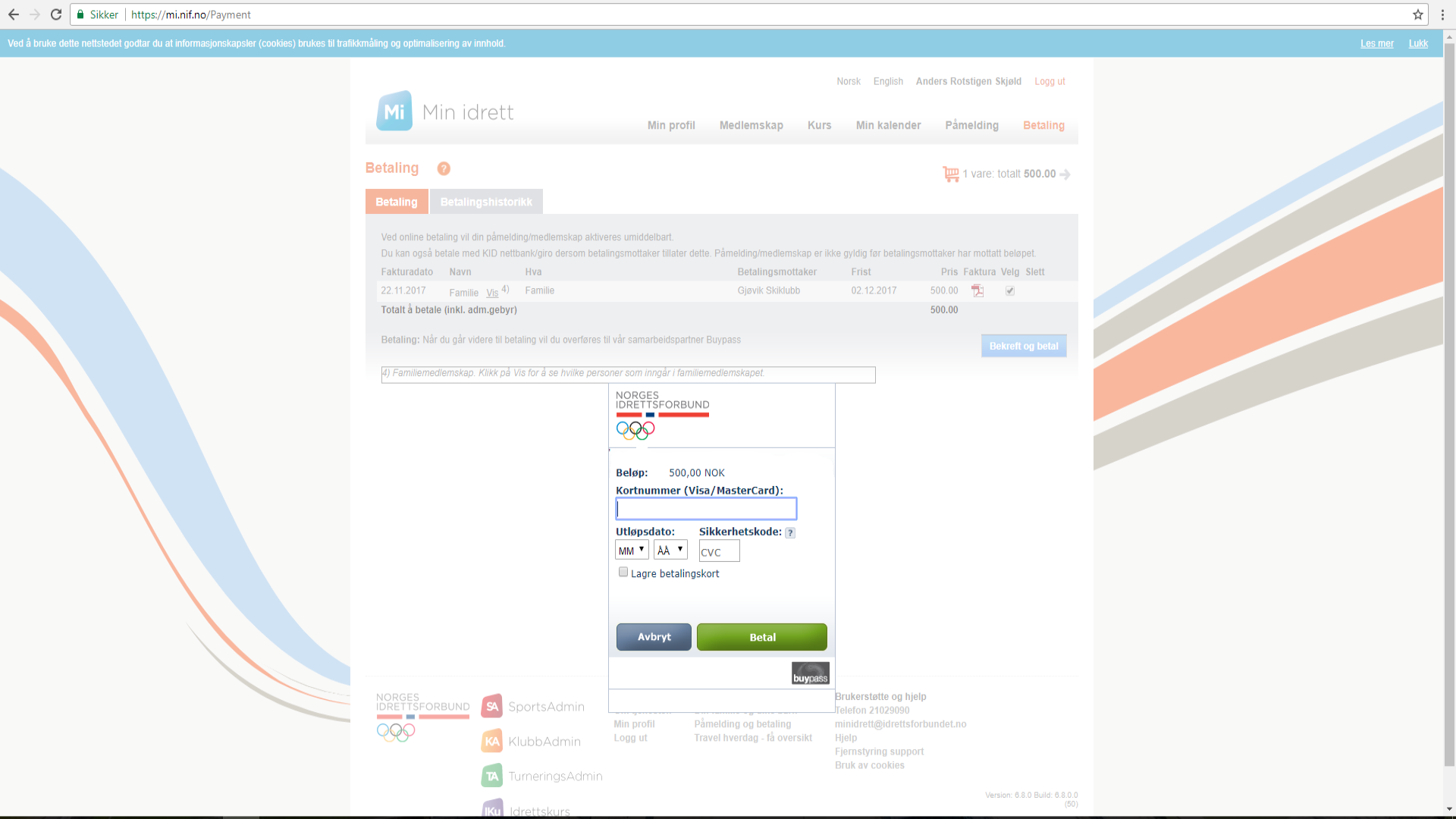 Spørsmål

Spørsmål vedr. min idrett kan rettes til daglig leder enten på epost daglig.leder@orkanger-if.no eller tlf 97 50 93 54

For mer informasjon besøk; https://itinfo.nif.no/Min_idrett_brukerveiledning